LIVING LAB PROJECT
Course: Business Analysis
Instructor: Hoàng Anh Đào
Group 2
Living lab project: 
TREE CARE IN PLACES THAT ARE LACK OF WATER
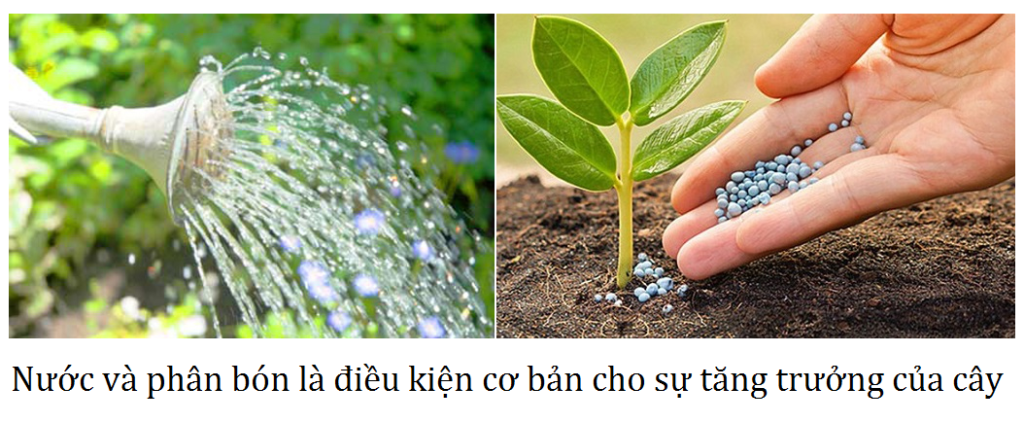 I. INTRODUCTION
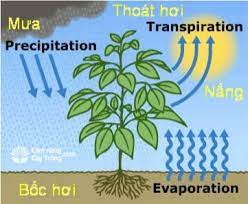 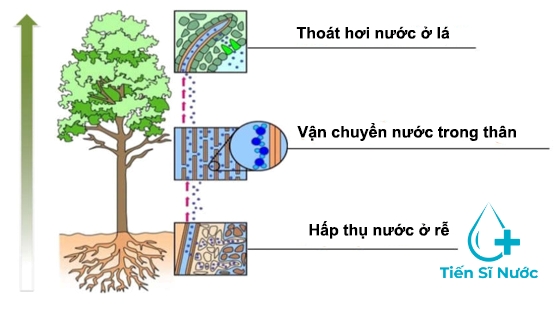 Roles of water in plants
I. INTRODUCTION
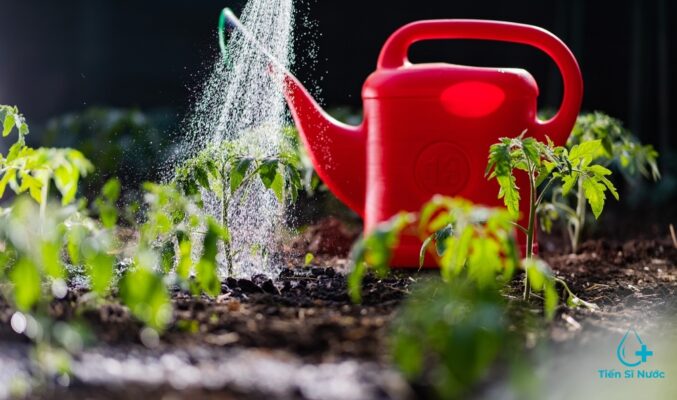 II. SITUATIONS
Tan Trao University has a campus of more than 60 hectares with many large subdivisions. The area around A1 Hall and 14-8 Road is planted with more than 10,000 trees of all kinds, mainly flowers and ornamental plants that need more regular care than other perennial forestry plants.
II. SITUATIONS
Currently, this area has no water source for trees, leading to many trees withering, dying, losing leaves, stunting and not being able to flower.
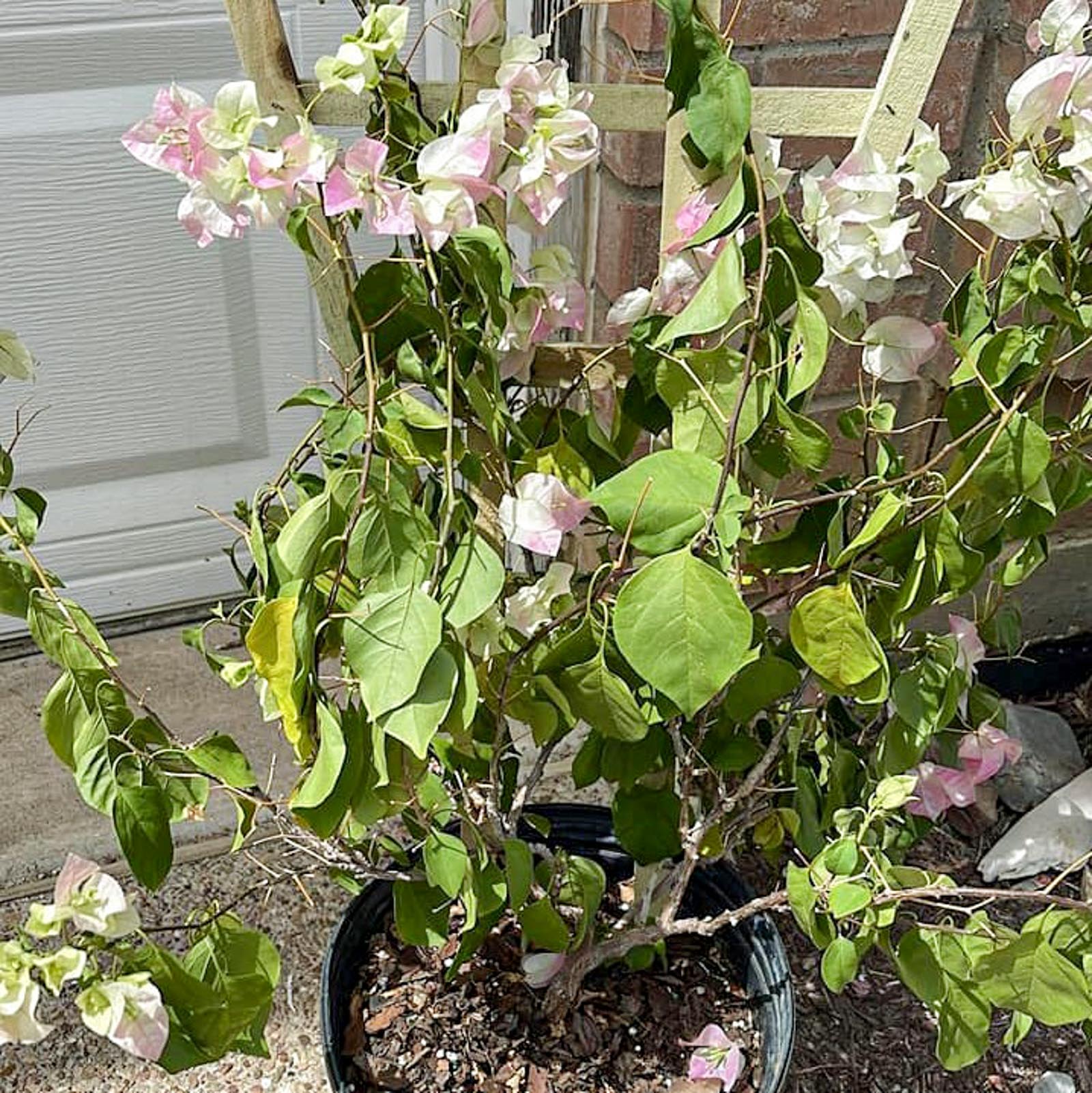 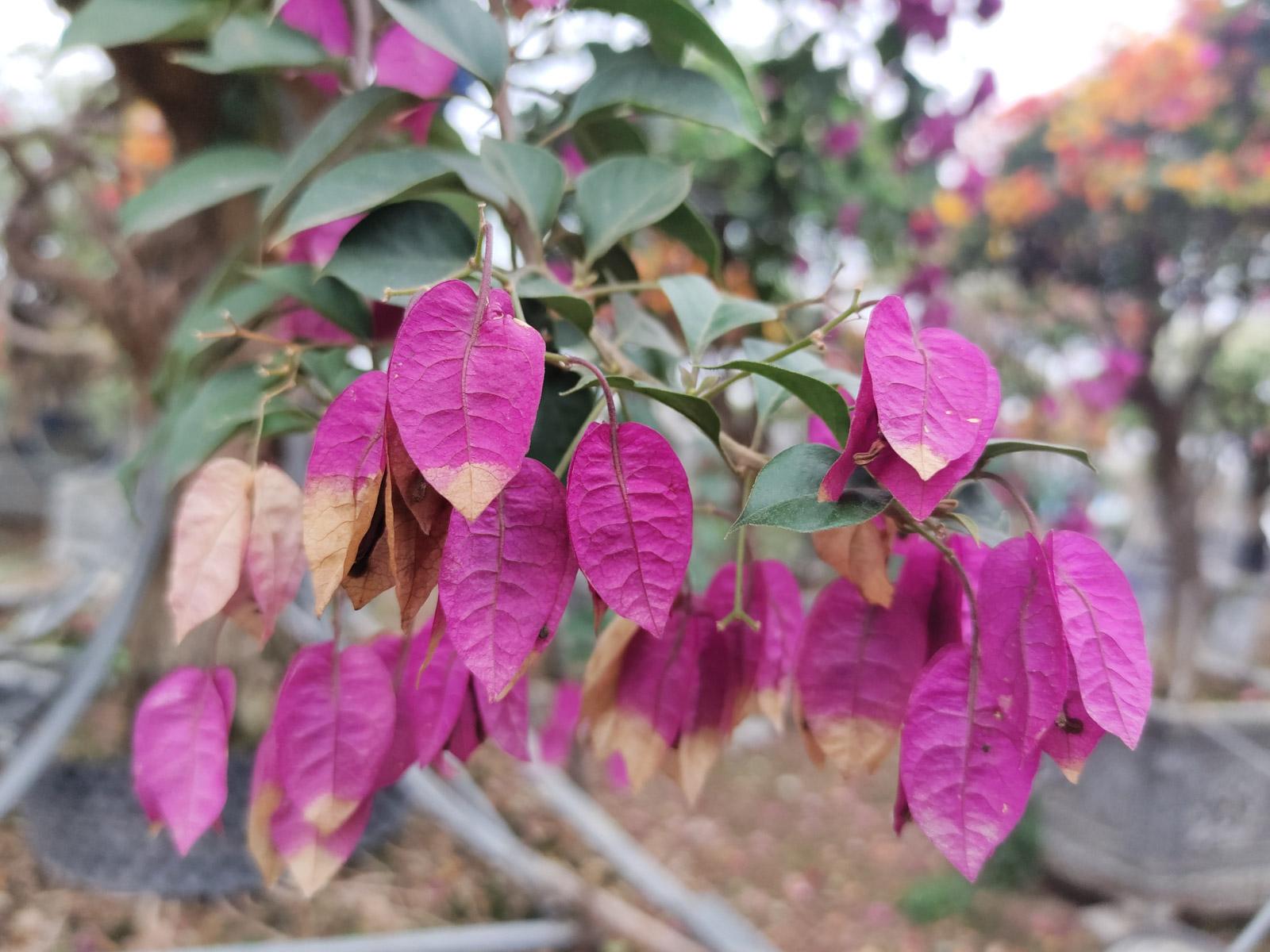 II. SITUATIONS
The problem at Tan Trao University in taking care of trees in green buildings and green parks is also a problem of many agencies, organizations and localities.
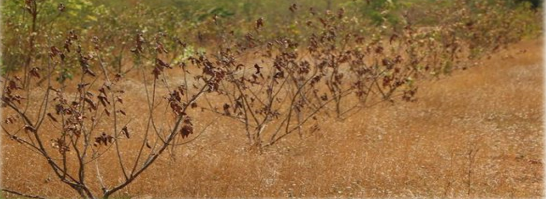 III. SOLUTIONS
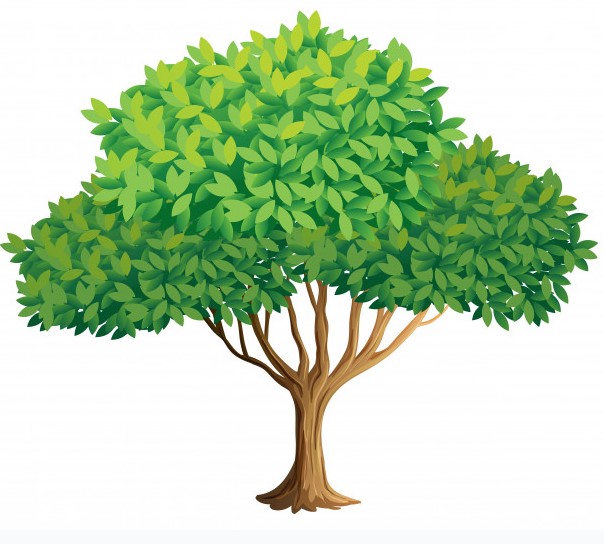 Proposed Model
Used plastic bottles contain water and nutrients for plants
(Drip irrigation)
Nylon around the base:
- Limit weeds
- Limit water evaporation
IV. ADVANTAGES AND DISADVANTAGES
ADs
The attention and facilitation of the school and mass organizations.
Consistent with the world's general trend of solving global problems.
DISADs
- Funds for project implementation.
- Time and effort to implement.
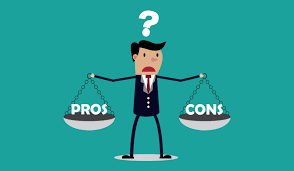 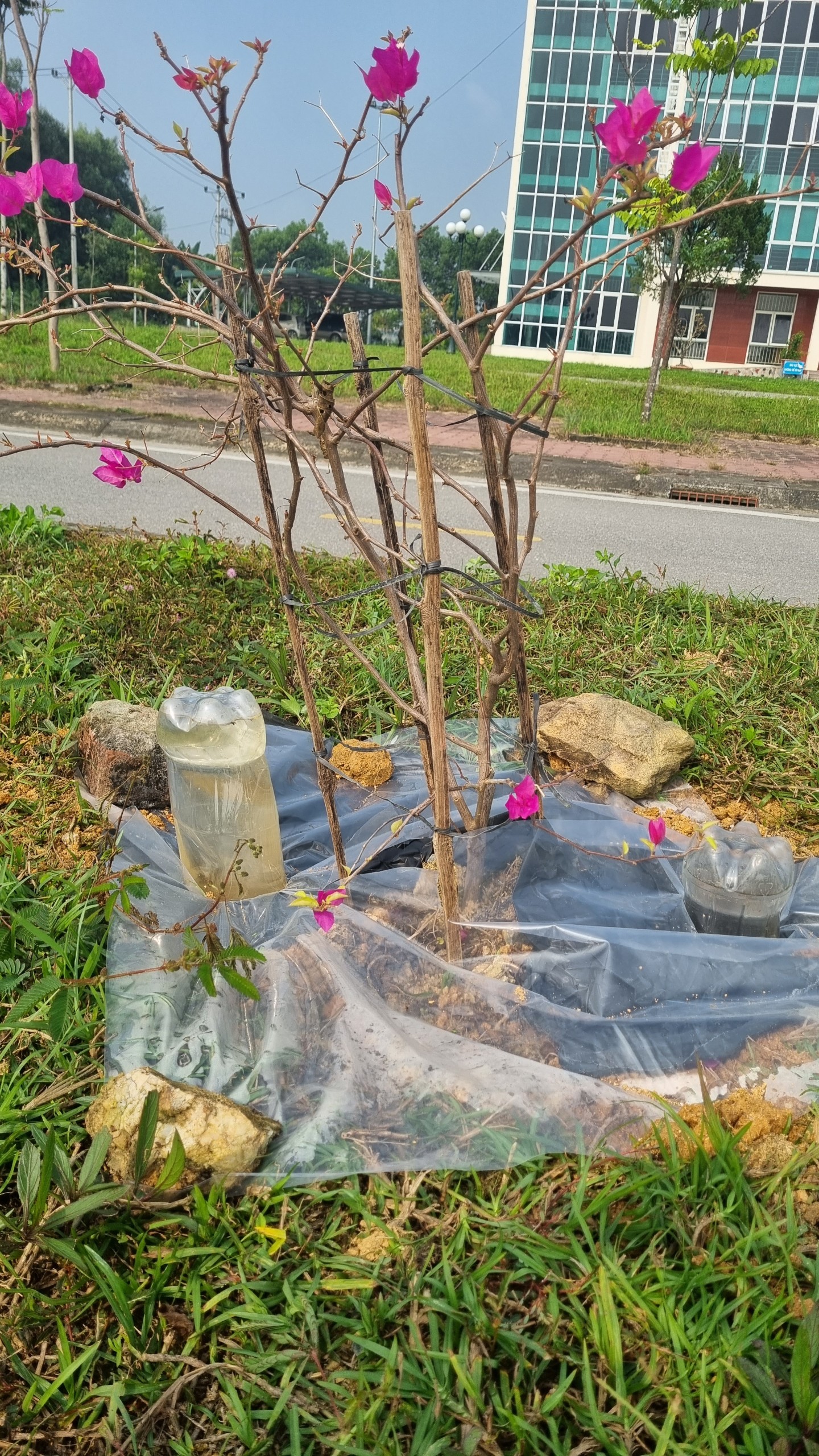 SOME PICTURES OF EXPERIMENTAL RESULTS
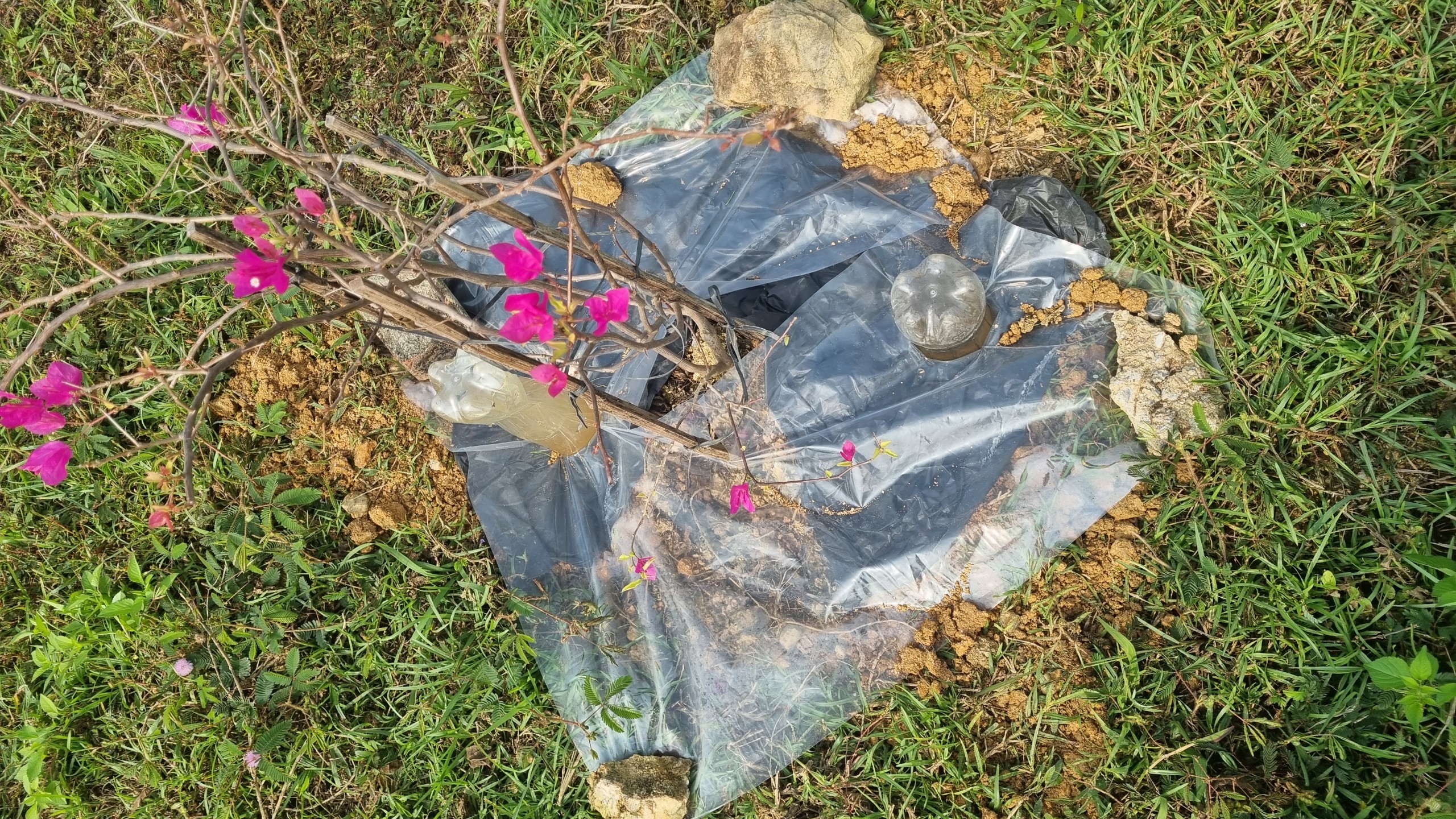 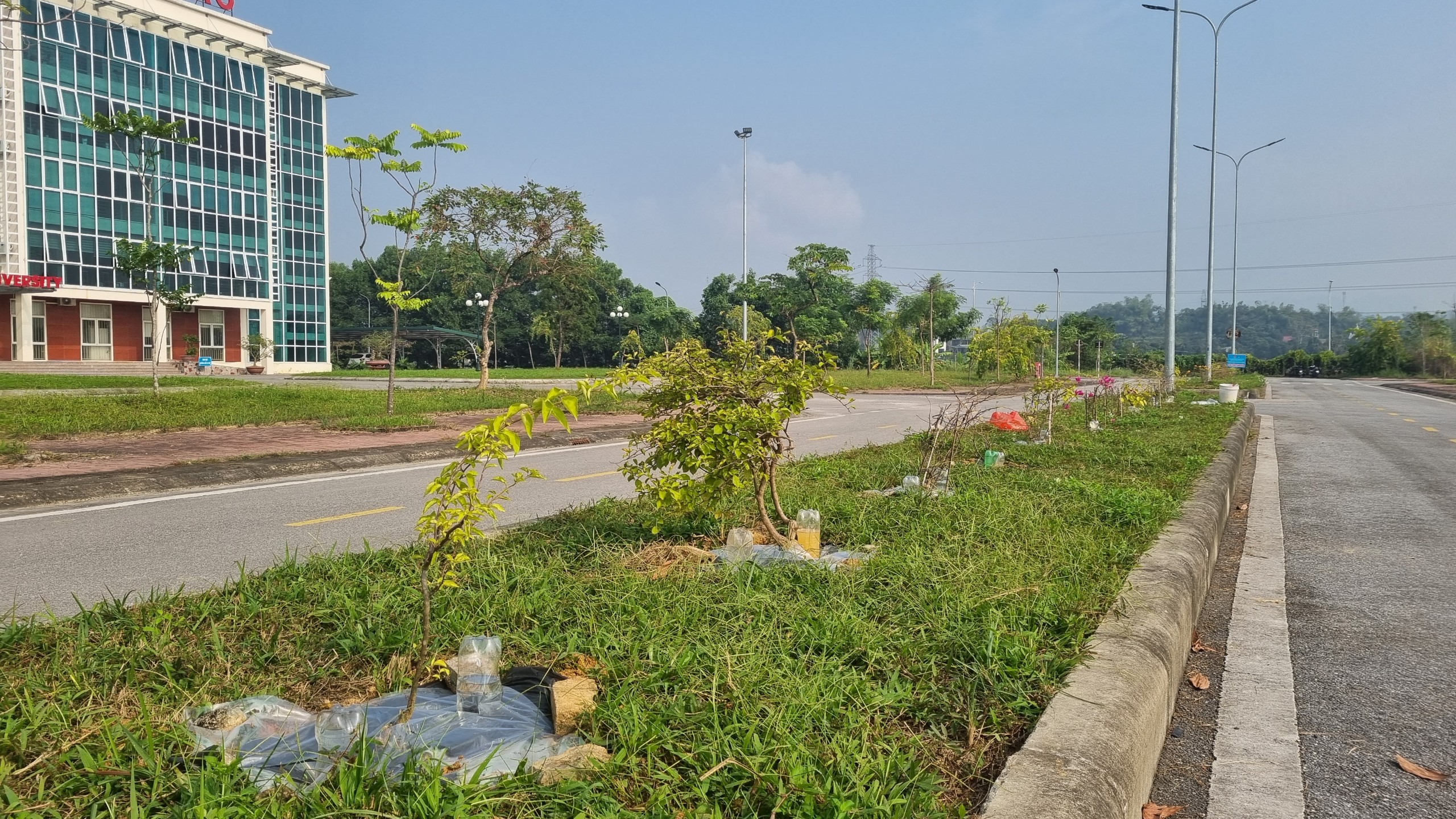 SOME PICTURES OF EXPERIMENTAL RESULTS
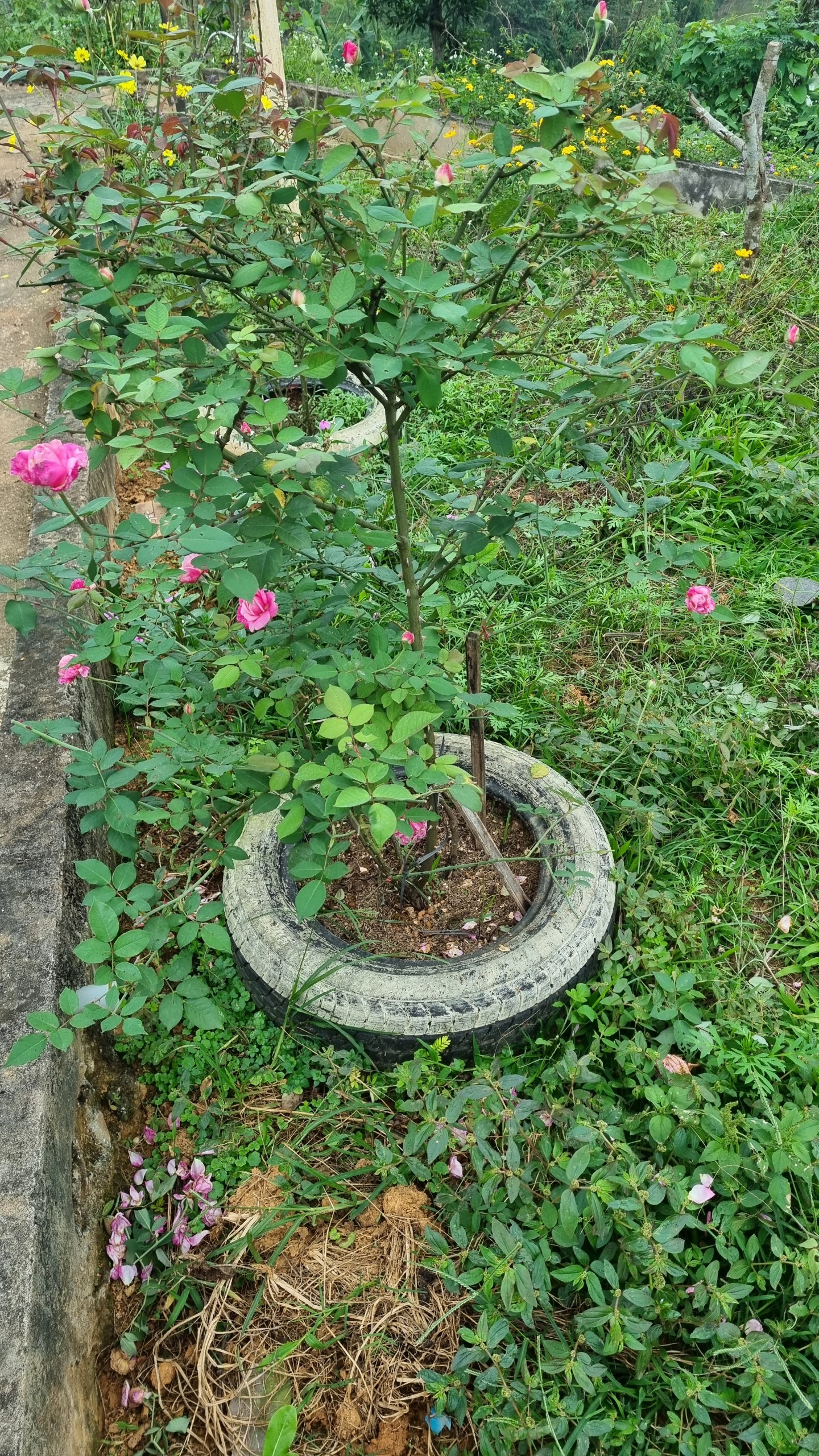 SOME PICTURES OF EXPERIMENTAL RESULTS
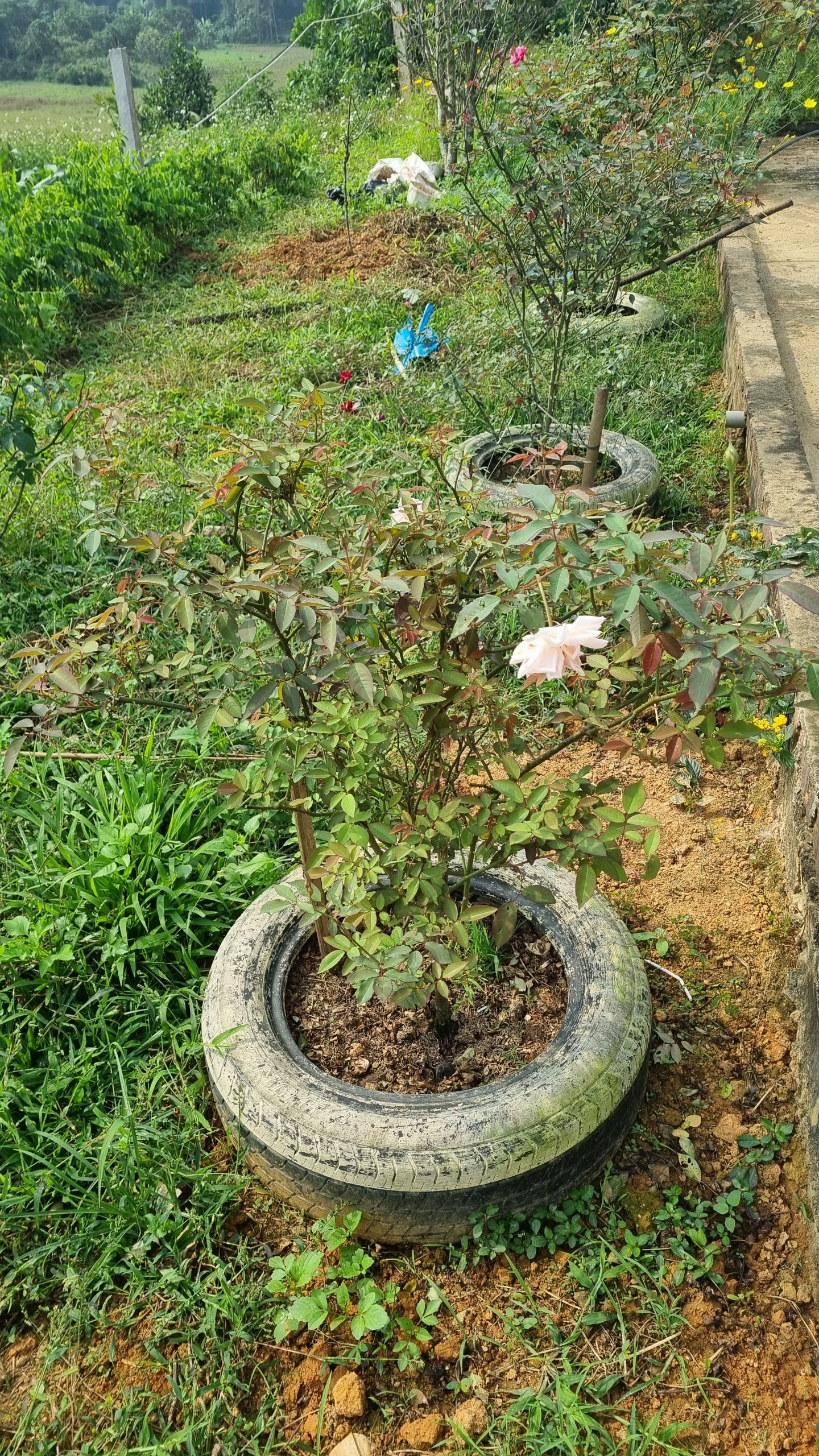 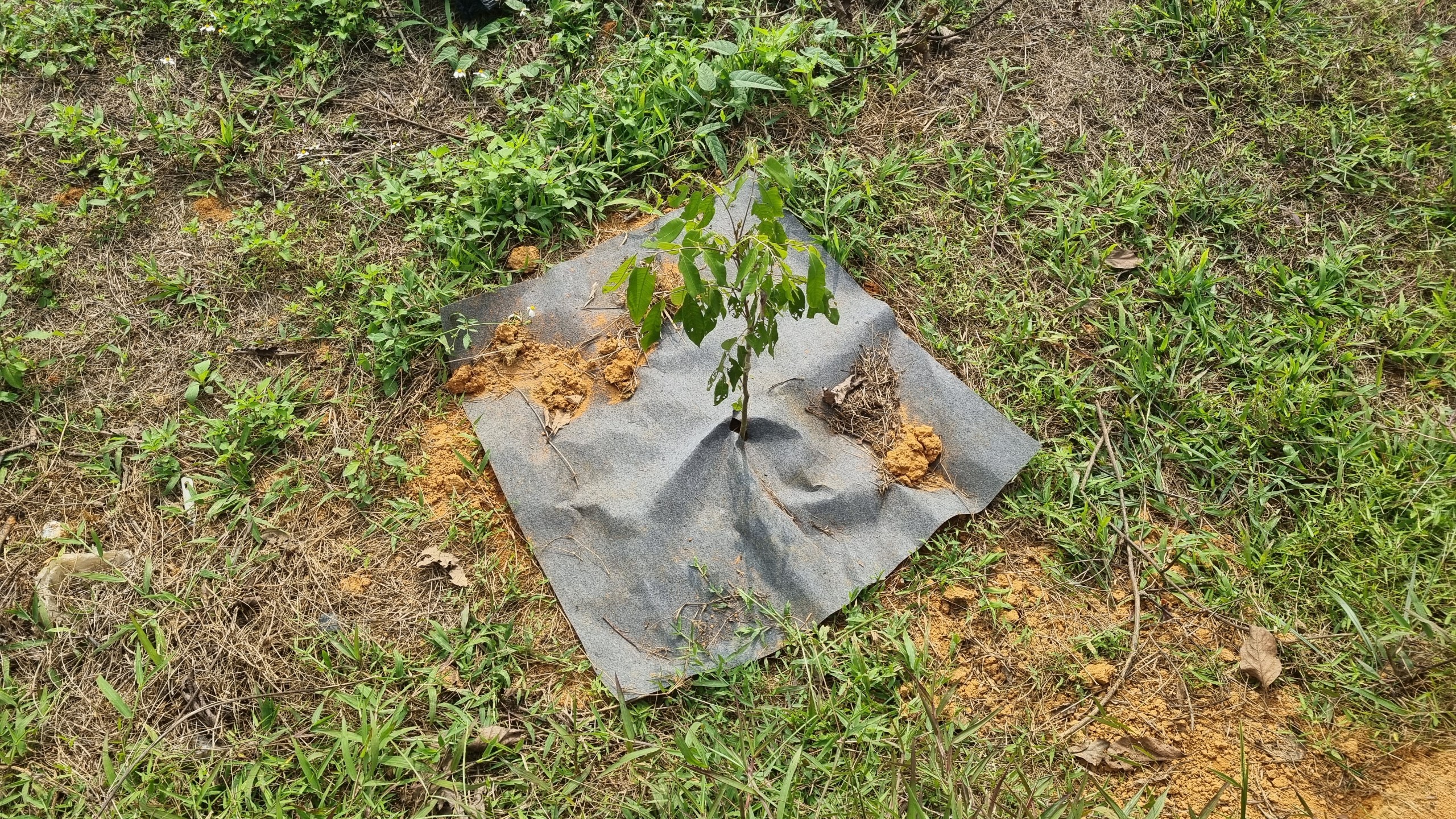 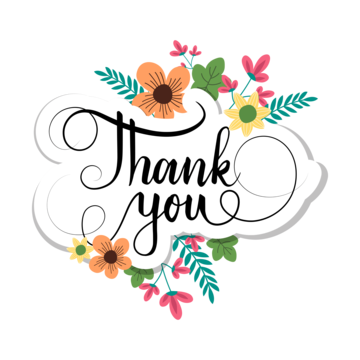